Обладнання підприємств торівлі та сфери послуг
Полусмяк Юлія Ігорівна
Тема 5. Вимірювальне устаткування підприємств торгівлі
Тема 5. Вимірювальне устаткування підприємств торгівлі
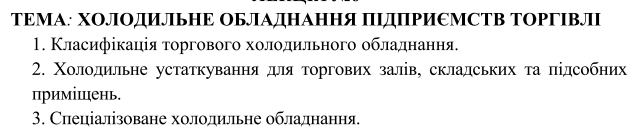 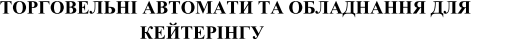 1.
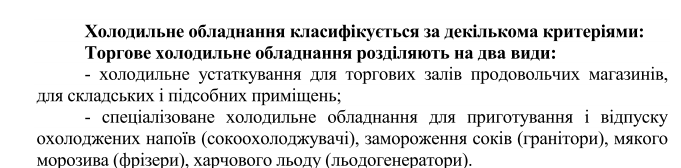 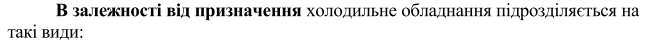 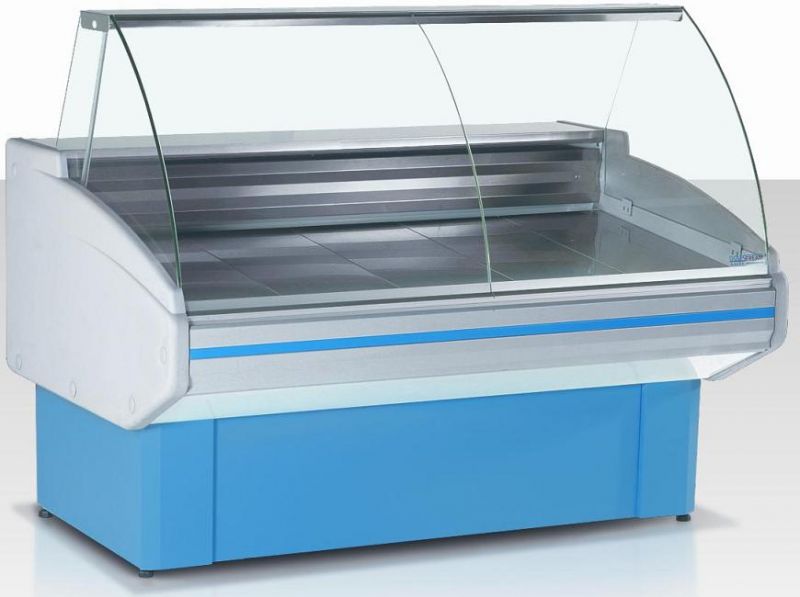 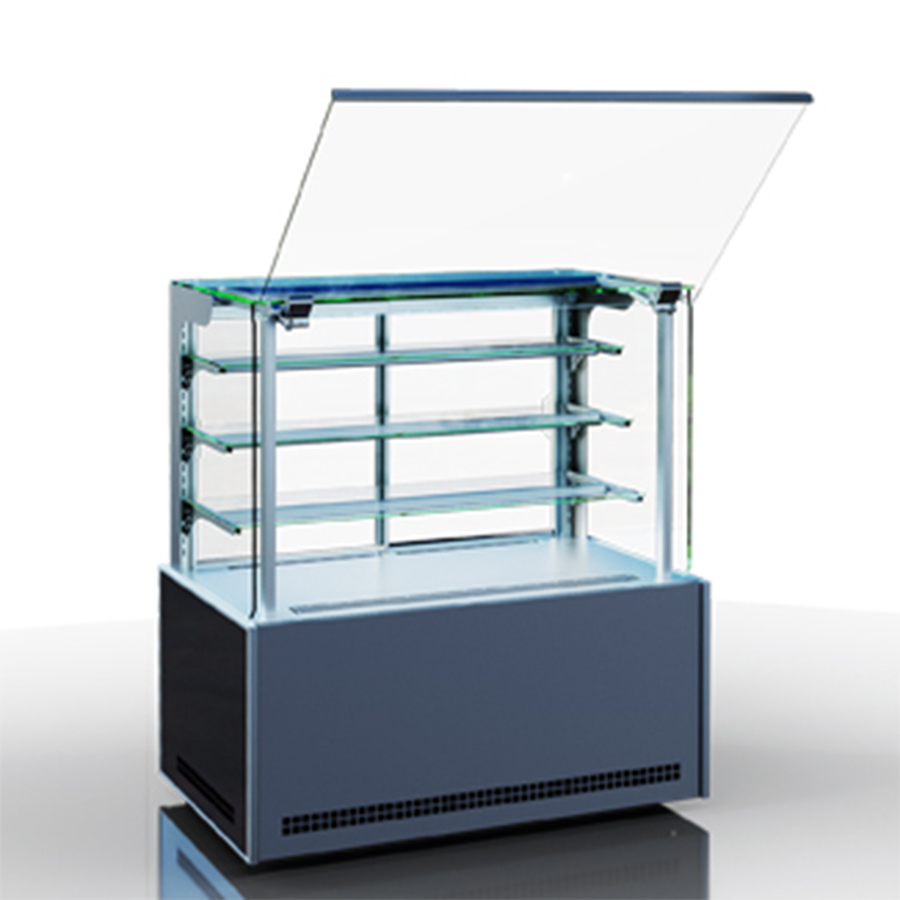 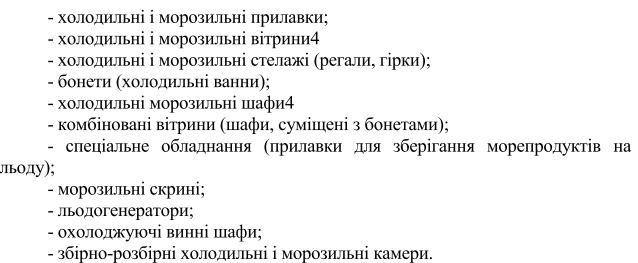 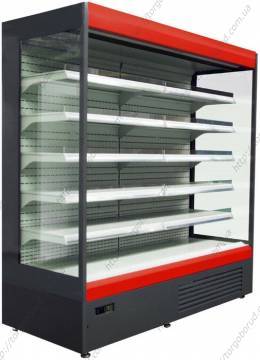 Холодильні прилавки
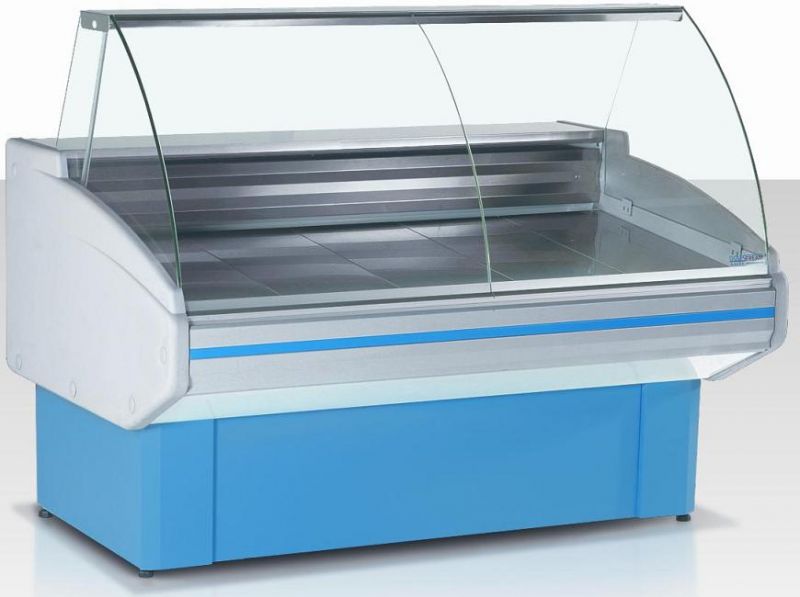 Холодильні вітрини
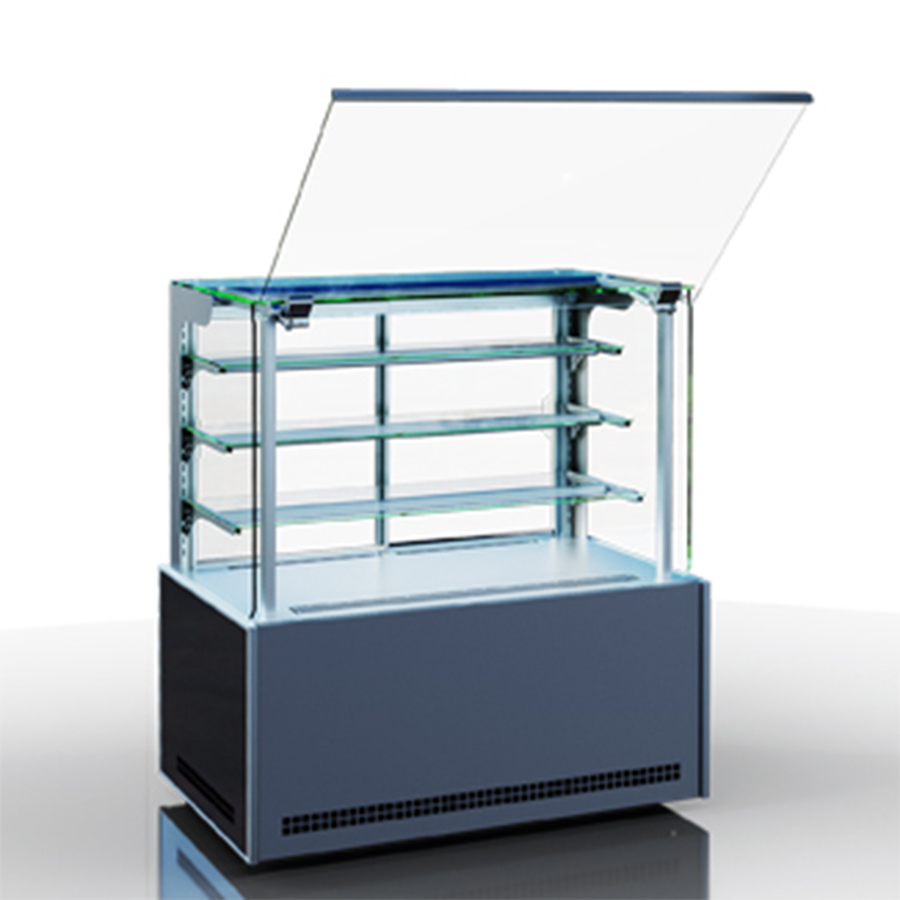 Холодильні стелажі
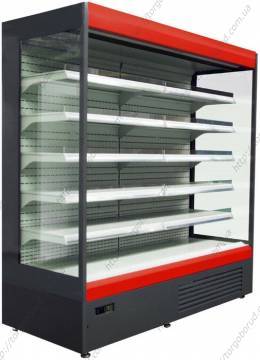 Бонети
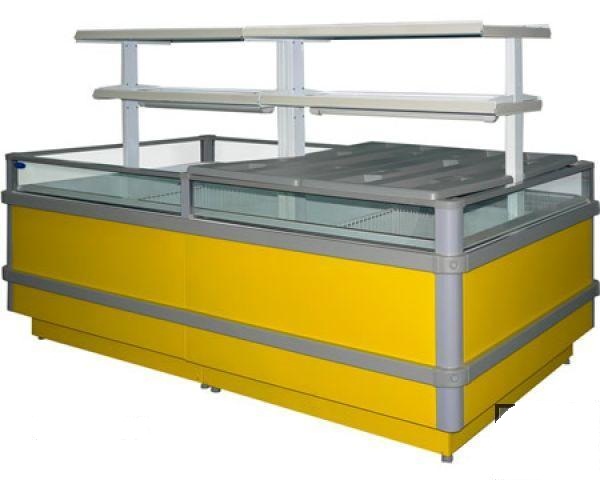 Холодильні шафи
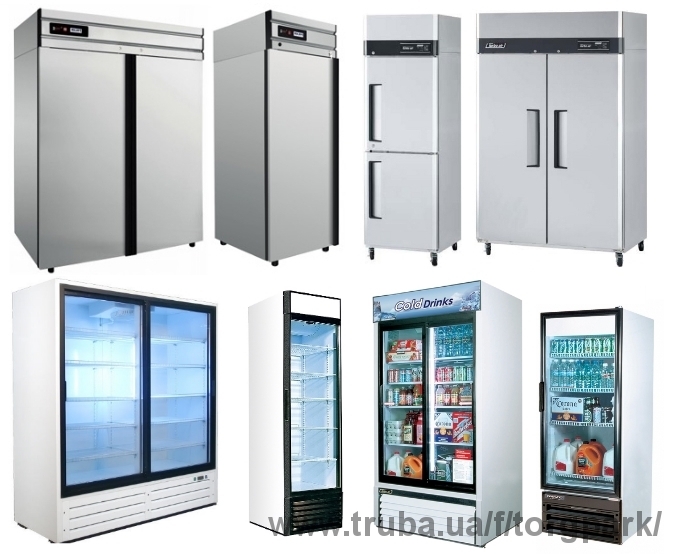 Комбіновані морозильні вітрини
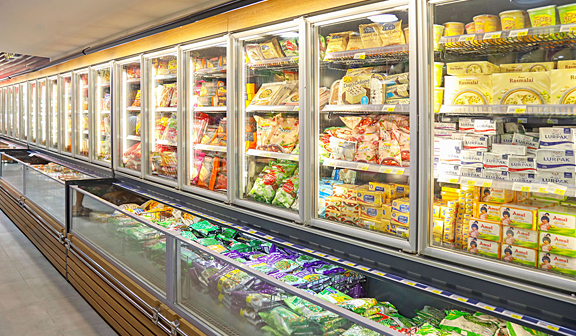 Спеціальне обладнанння
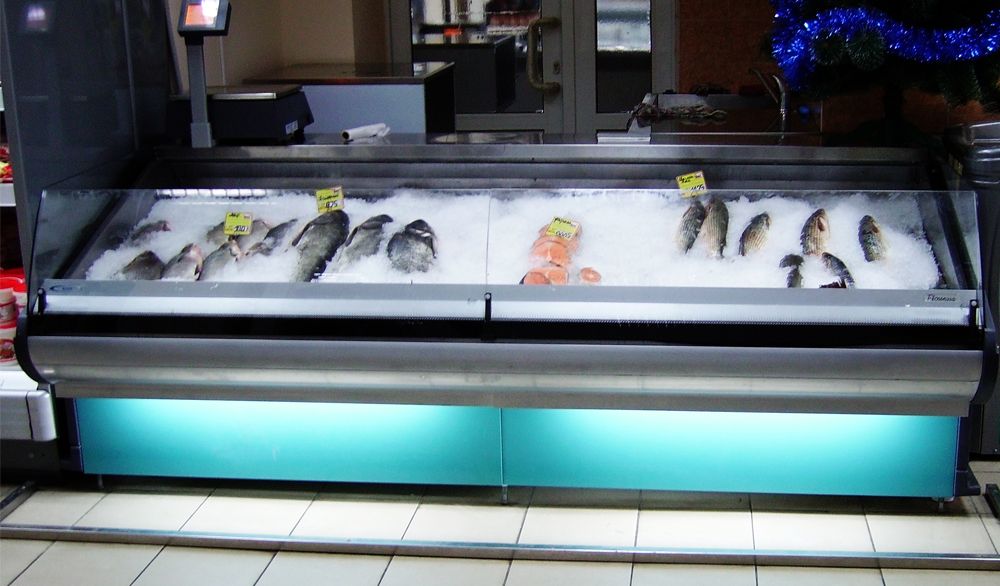 Морозильні скрині
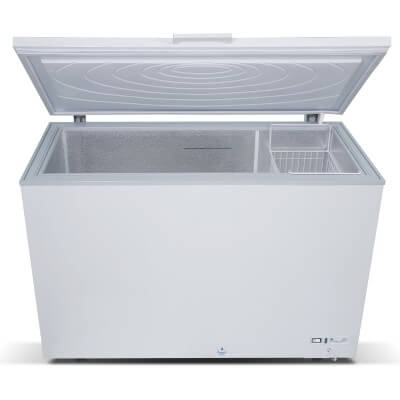 Льодогенератор
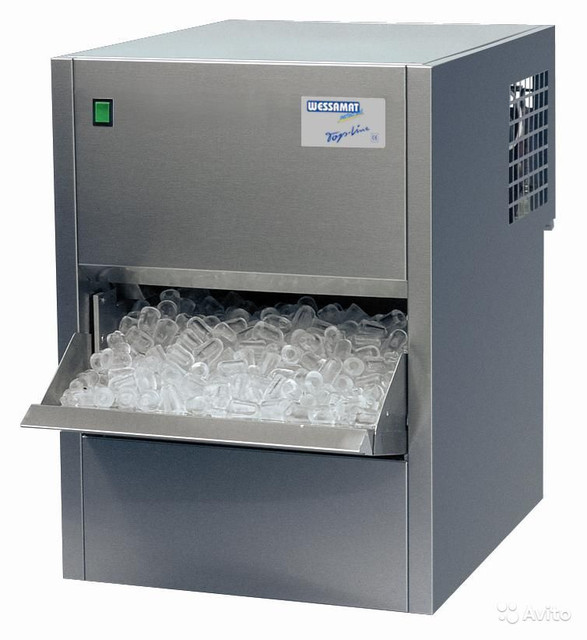 Охолоджуючі винні шафи
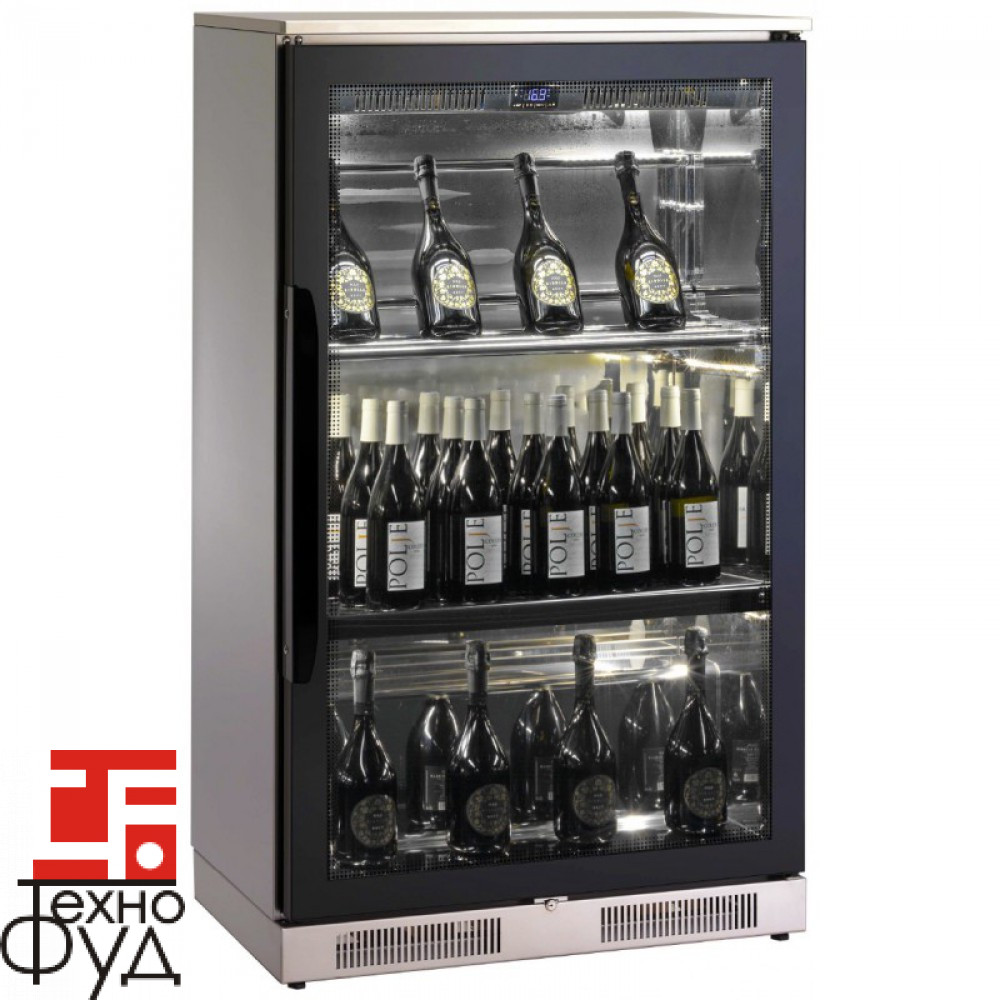 Збірно-розбірні холодильники
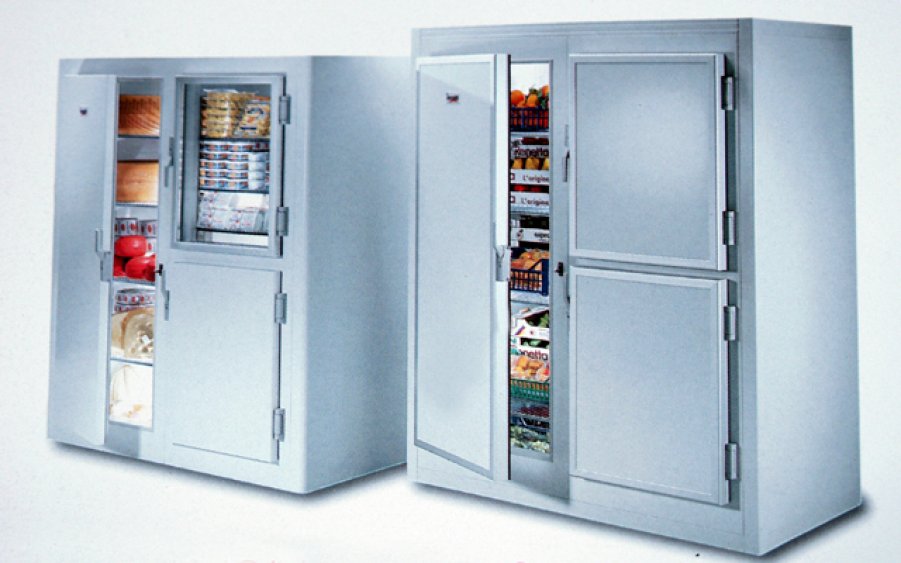 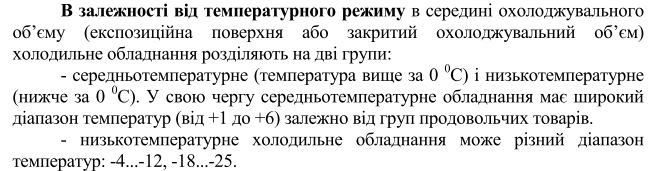 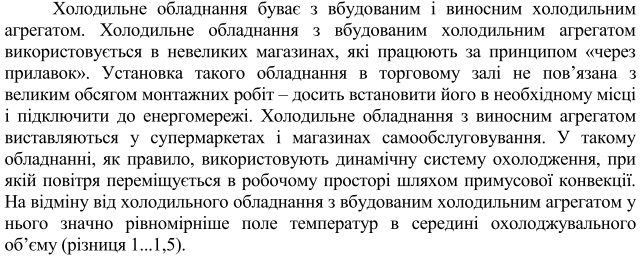 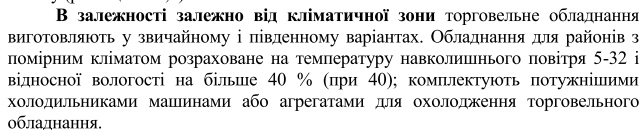 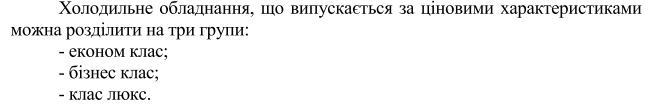 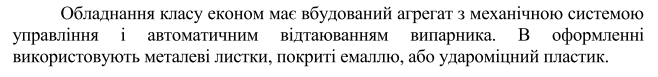 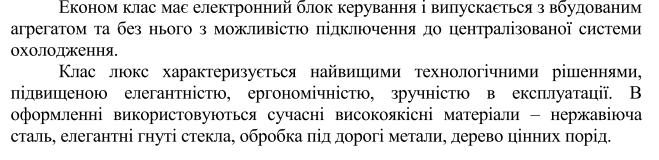 2.
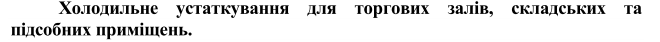 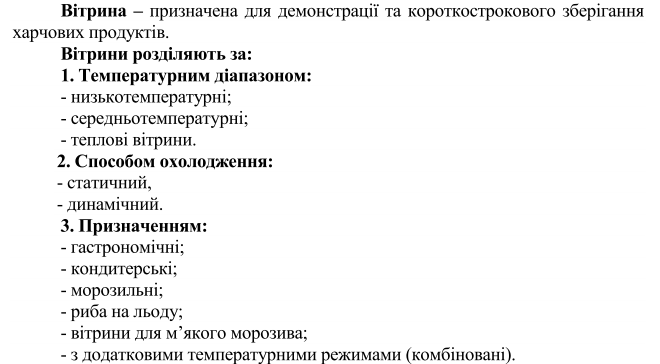 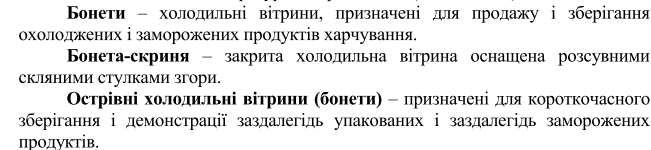 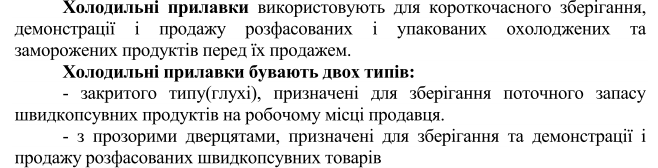 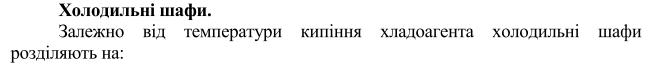 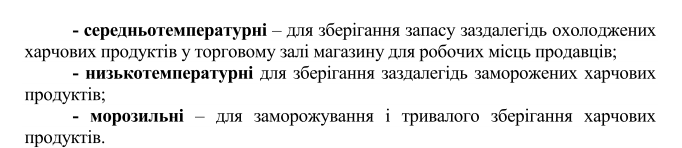 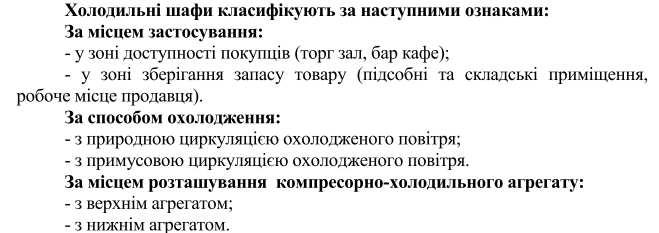 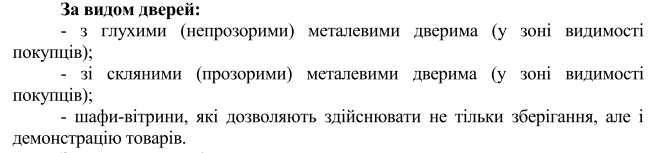 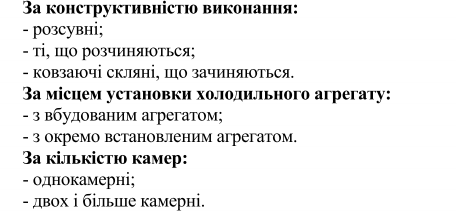 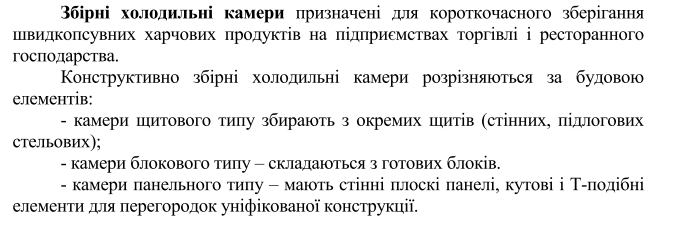 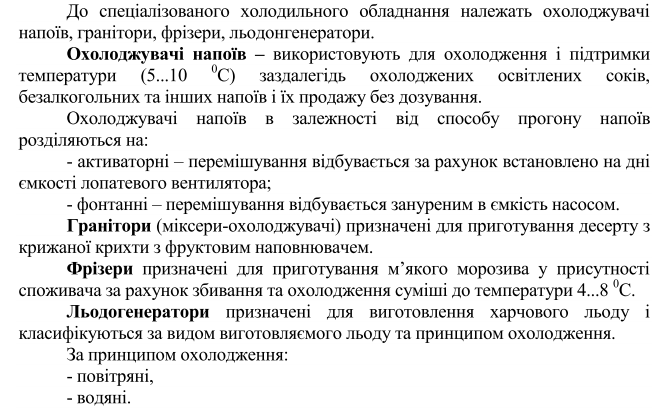 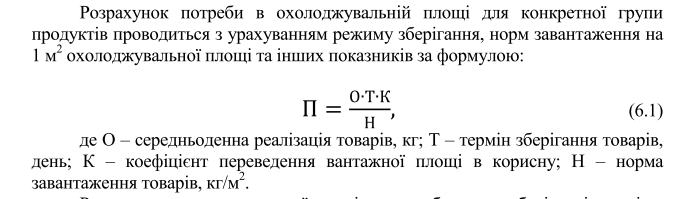 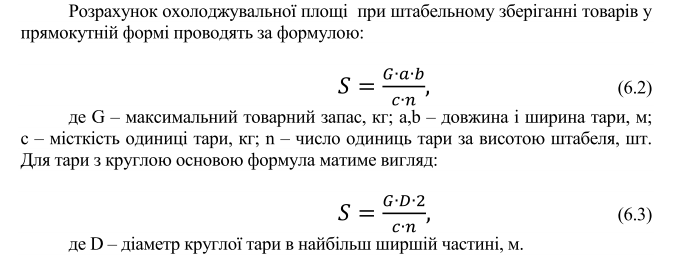 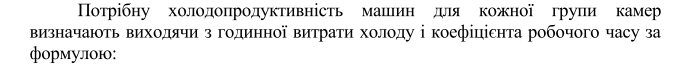 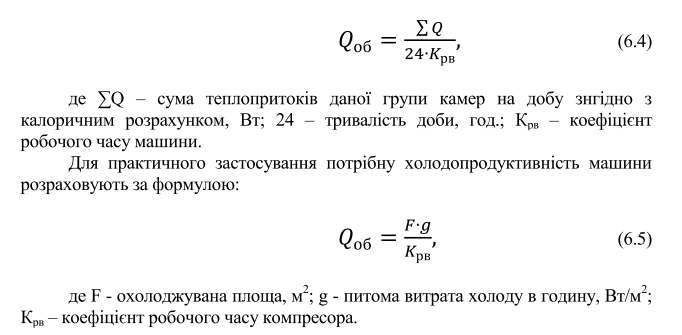 4.
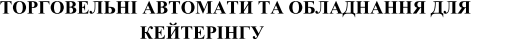 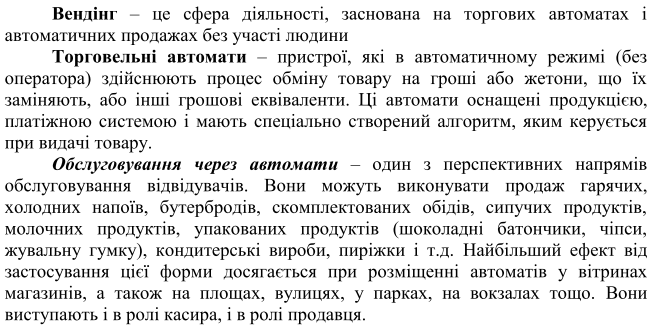 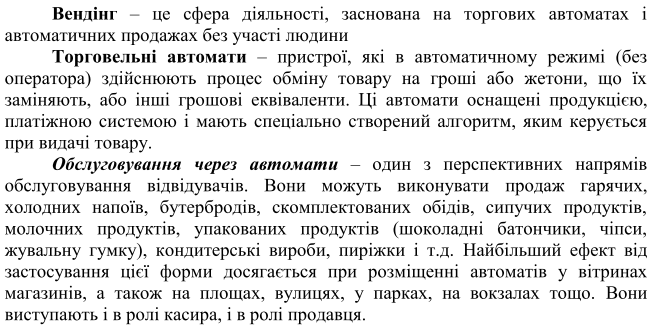 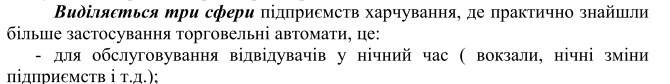 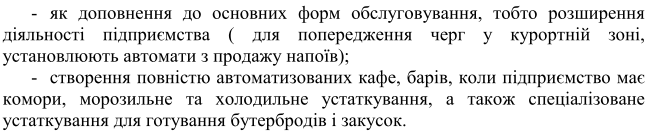 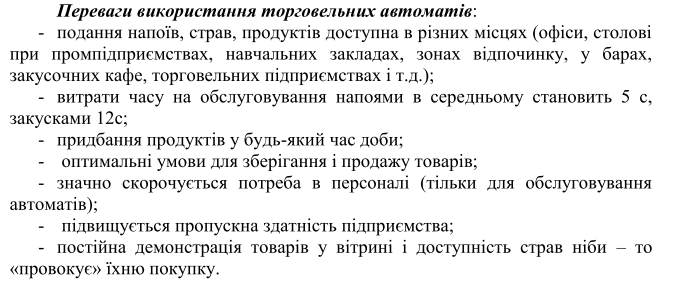 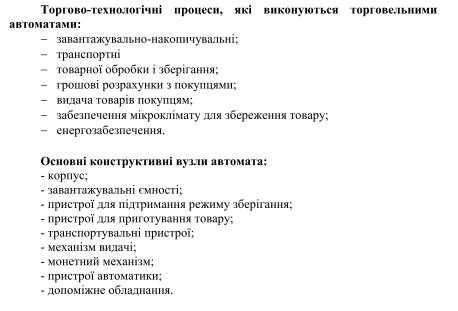 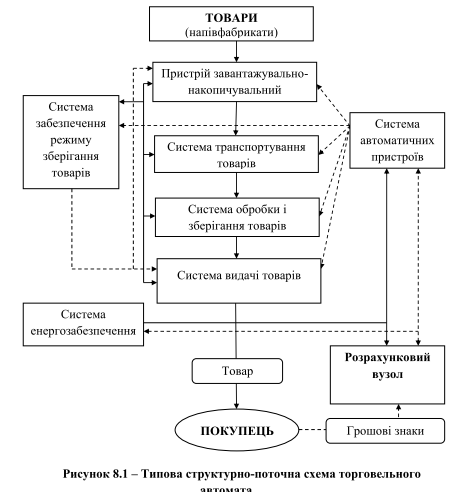